Vysoká škola technická a ekonomická v Českých Budějovicích Ústav technicko-technologický
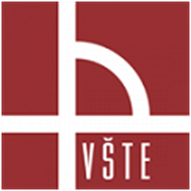 Optimalizace dopravně-logistických procesů ve firmě Jihočeská strojírenská s.r.o.
Autorka práce: Kristýna Malá
Vedoucí práce: doc. Ing. Rudolf Kampf, Ph.D. 
Oponent práce: doc. Ing. Miloš Hitka, PhD.


České Budějovice, červen 2018
1. Cíl práce
Cílem práce je na základě analýzy současného stavu dopravně-logistických procesů ve vybrané firmě navrhnout optimalizační opatření, která povedou k zefektivnění vybraných procesů a jejich ekonomické vyhodnocení.
2. Použité metody
Sběr, zpracování a shromažďování dat,

rozhovor,

metody operačního výzkumu - metoda nejbližšího souseda a Vogelova aproximační metoda.
3. Firma Jihočeská strojírenská, s.r.o.
Sídlo v Týně nad Vltavou,

výrobní potenciál spočívá v oblasti kovoobrábění a montáže,

výroba součástek ke kávovarům a dílů pro automobilový průmysl,

Dacia Dokker Van, Mercedes Benz Sprinter.
4. Současný stav rozvozů
Pondělí – 4 místa vykládky – 161,8 km
Úterý - 3 místa vykládky – 367,3 km
Středa - 3 místa vykládky – 186,7 km
Čtvrtek - 4 místa vykládky – 180,1 km
Pátek - 4 místa vykládky – 255,4 km

Optimalizace pomocí metody nejbližšího souseda a Vogelovy aproximační metody.
5. Dosažené výsledky – zkrácení trasy
6. Dosažené výsledky – úspora ročních nákladů
7. Závěrečné shrnutí
Optimalizace dopravních tras -  2165 km
Ekonomické zvýhodnění – 6456,03 Kč
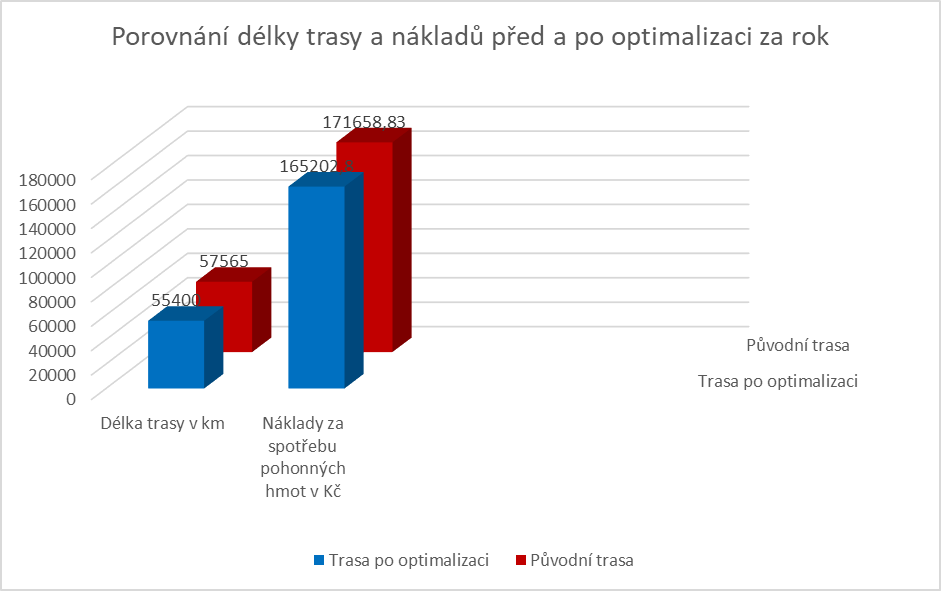 Děkuji za pozornost
Doplňující otázky - otázky vedoucího práce
„Vysvětlete důvody použití metod operačního výzkumu.“ 

„Budou vaše návrhy aplikované?“
Doplňující otázky – otázky oponenta
„Aký postoj zaujala ﬁrma k Vašim výsledkom a zvažuje ich využitie?“